INFORMATICA PER ILCOMMERCIO ELETTRONICO
MATTEO CRISTANI
INDICE
CICLO DELLE LEZIONI
AGENDA
LA SICUREZZA NEI PAGAMENTI IN RETE
LA NATURA DELLE TRANSAZIONI ONLINE
FORME DI PAGAMENTO
SET
Motivazione
Mancanza di uno standard utilizzabile per rendere sicure le transazioni basate su carte di credito.
Porre le basi per un forte e definitivo incremento delle transazioni
Visa, Mastercard, Ibm, MS, Netscape ~ 1996
Protocollo standard nato con l’obbiettivo di rendere sicure le transazioni di carte di credito su reti insicure basate su commercio elettronico
SET
Obiettivi
Fornire confidenzialità sulle informazioni di pagamento ed ordine.
Assicurare l’integrità di tutti i dati trasmessi
Autenticazione dell’utente: chi inoltra le informazioni è l’effettivo proprietario della carta di credito
Autenticazione del venditore: esso deve poter accettare transazioni basate su CC attraverso strumenti di relazione con le istituzioni finanziarie (payment gateways)
Assicurare l’uso dei best security practice nella protezione di tutti gli attori coinvolti
Facilitare ed incoraggiare l’interoperabilità tra software e network providers
SET
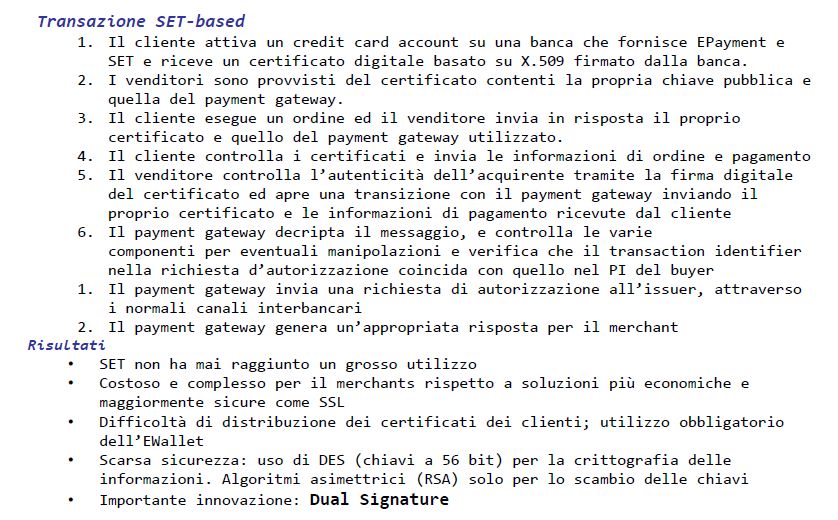 DUAL SIGNATURE
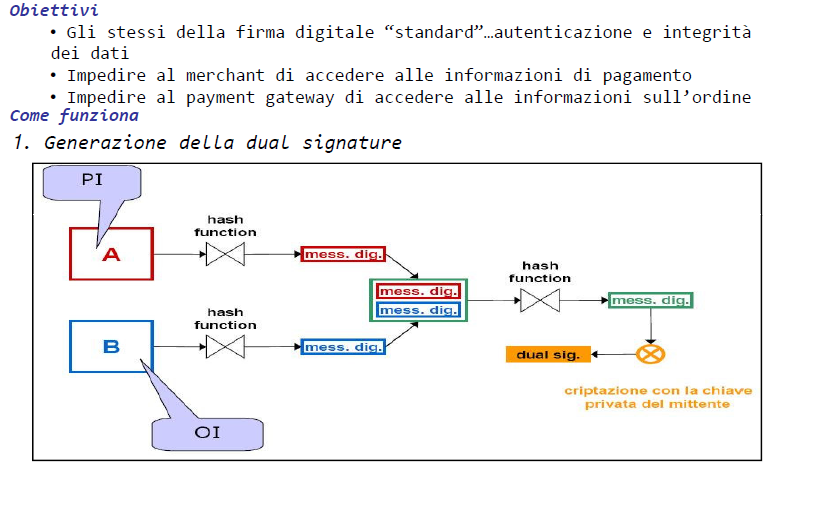 DUAL SIGNATURE
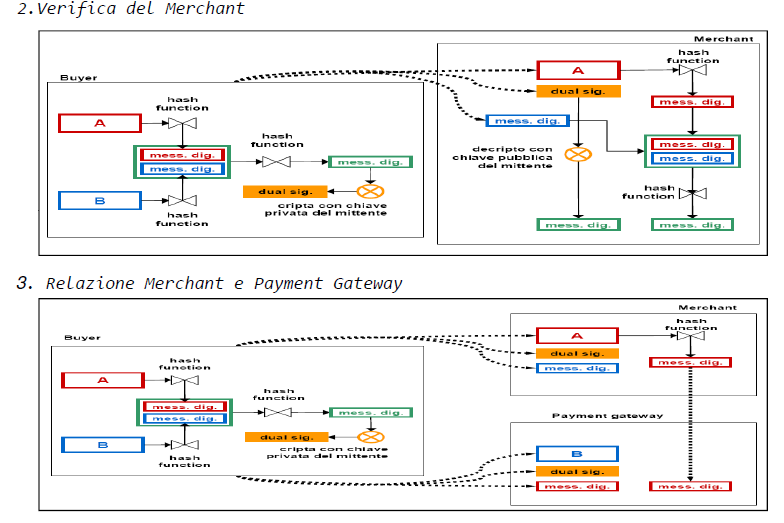 I METODI PER PAGARE ONLINE
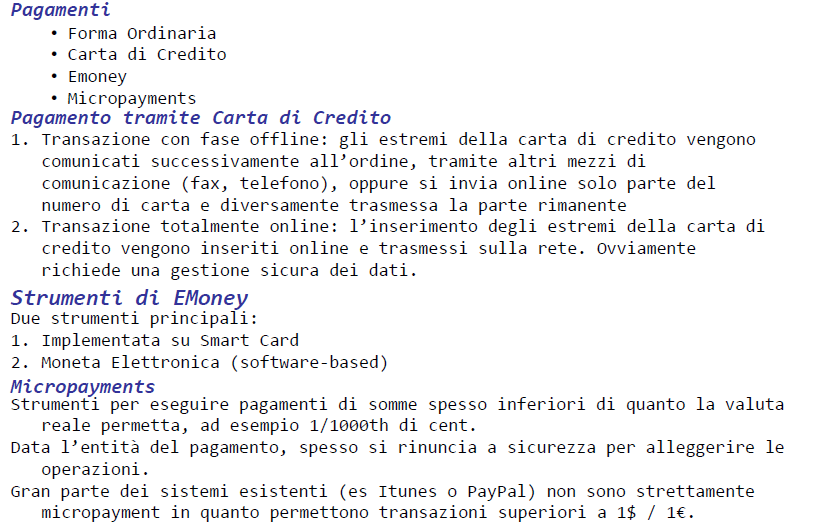 EMONEY
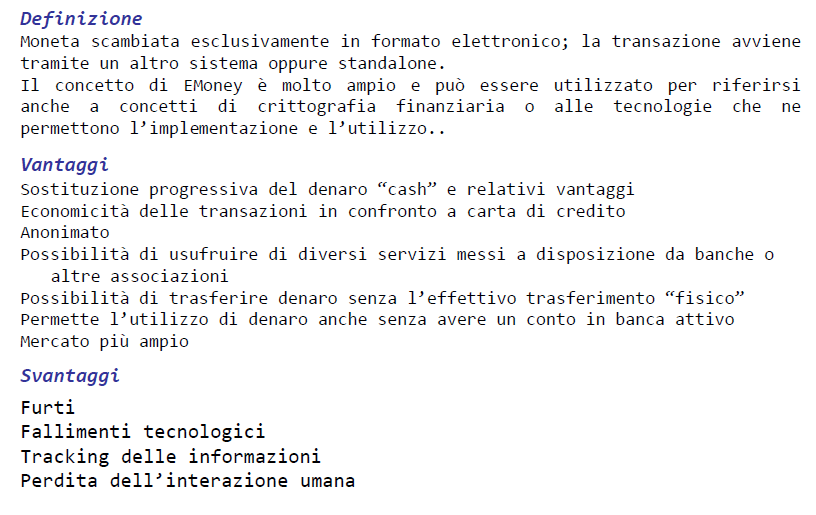 EMONEY
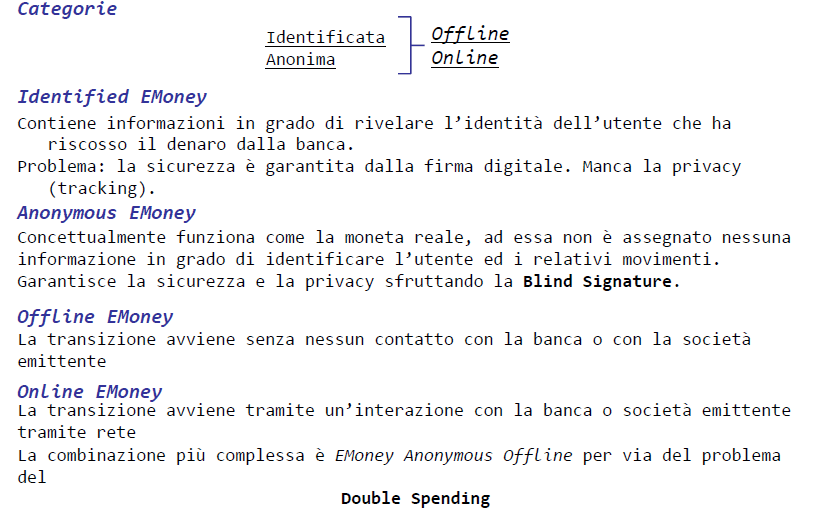 EMONEY
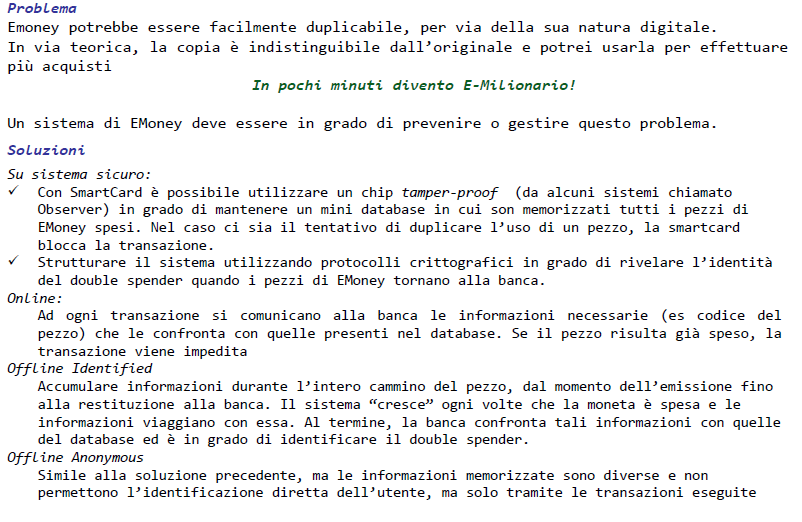 BLIND SIGNATURE
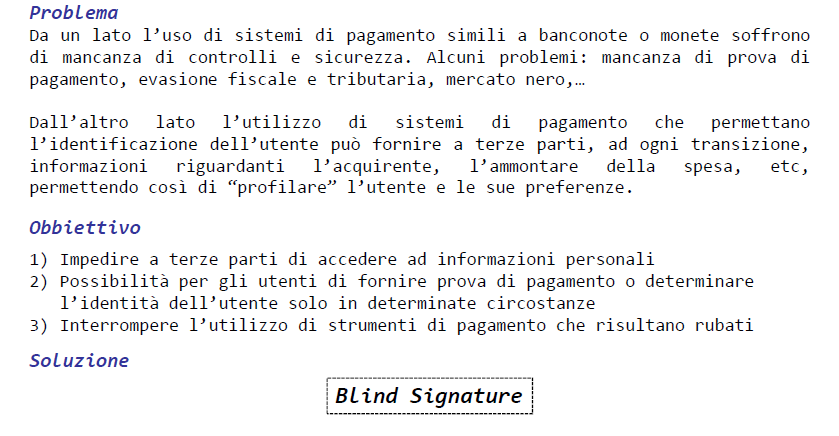 BLIND SIGNATURE
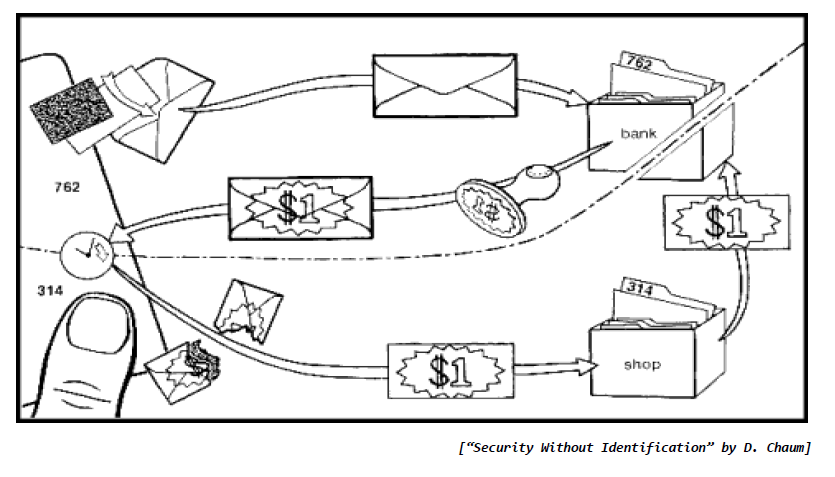 BLIND SIGNATURE
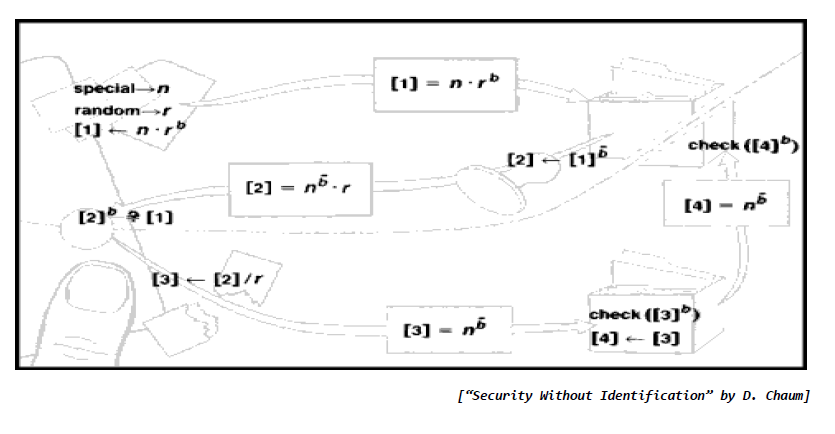 FORMATO DEI PAGAMENTI ONLINE
BONIFICI ELETTRONICI
EMONEY
PAGAMENTO PER TRANSAZIONI DIRETTE
TRANSAZIONI DIRETTE
La maggior parte dei sistemi di pagamento su internet è online
Un pezzo importante dei sistemi di pagamento, invece, è offline
Il pagamento avviene per risoluzione diretta
ESEMPIO
Ebay
Supporto standard: carte prepagate (paypal)
ESCROWING
Se un sistema di pagamento non è sicuro è utile interporre un operatore che garantisca la correttezza della transazione
I sistemi di e-scrowing sono basati su questo schema
FUNZIONAMENTO DI UNA PROCEDURA DI ESCROWING
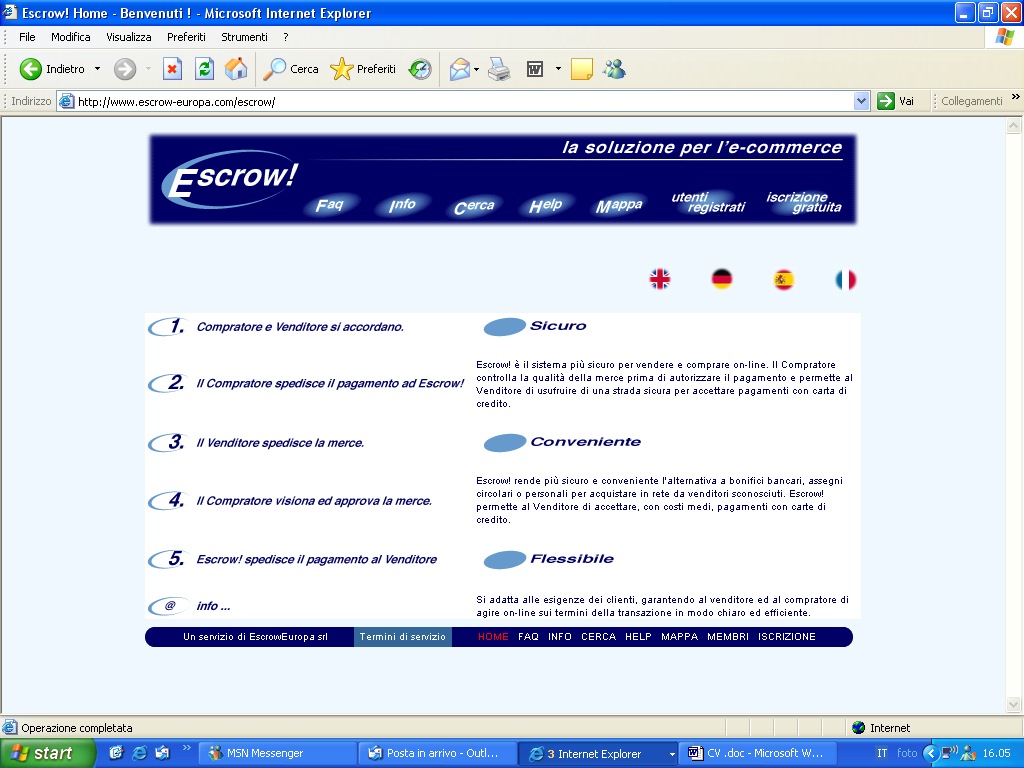 IL SISTEMA PAYPAL